独立出版 助力科研
Sage期刊与平台简介
2023/04
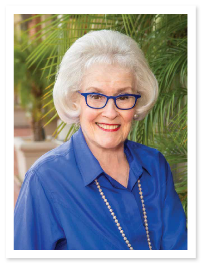 We believe in education and its contribution to the building of social capital and beneficial social change
- SAGE Founder and Executive Chairman 
Sara Miller McCune
Independence means we’re…
Free to
do more
championing and publishing new ideas that advance disciplines and drive social change
Free to
work together
creating lasting relationships with librarians and faculty to transform teaching and advance knowledge
Free to
think long term
experimenting and risk-taking as we create resources that anticipate future higher ed needs
> 1000 纸质期刊
> 900 纸本图书
16 国家
2000 员工
> 400 合作学协会
[Speaker Notes: We publish more than 900 books per year and a portfolio of over 1000 journals, among which 56% are ranked as per the 2017 JCR by Clarivate Analytics. We set up offices globally offering high standard academic services through 2000 staffs in 16 courtiers.]
Your gatewayto world-class research journals
全面覆盖人文及社会科学，收录部分工程技术和医学期刊
100%同行评审
652JCR 2019，61.9%
412SSCI，239SCI
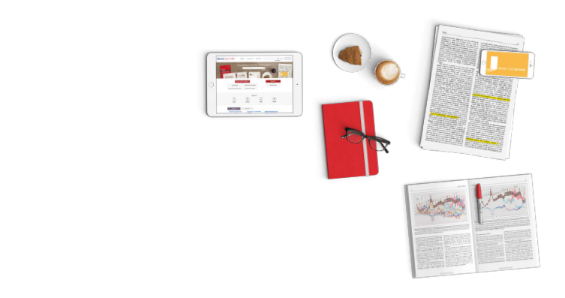 278前30%
83前10位
9首位
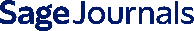 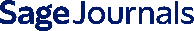 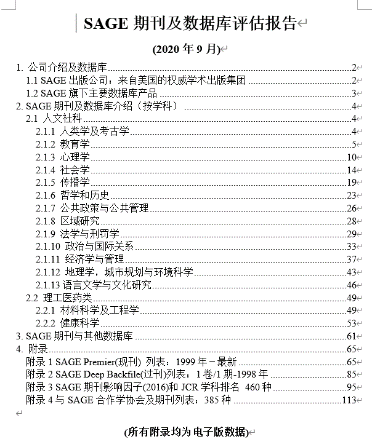 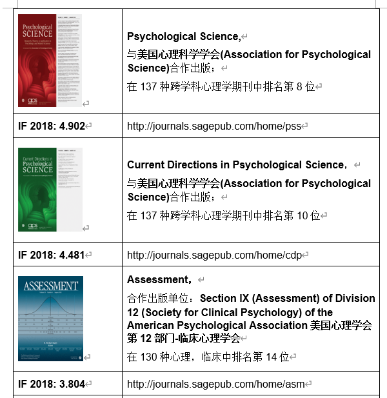 SAGE期刊资源推荐
期刊评估报告
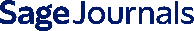 中国作者与 SAGE期刊合作(2022-2020)
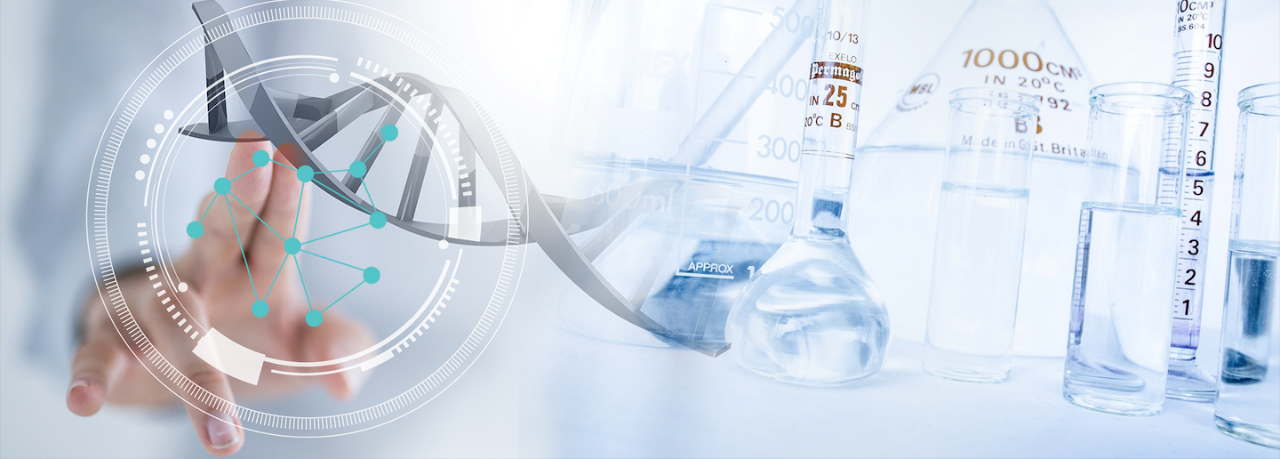 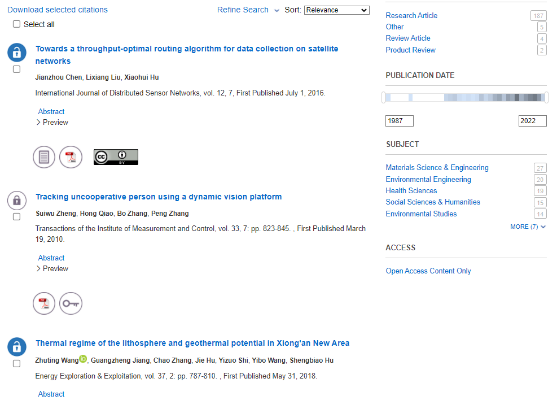 文章
期刊
作者
63K
696
22.41K
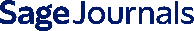 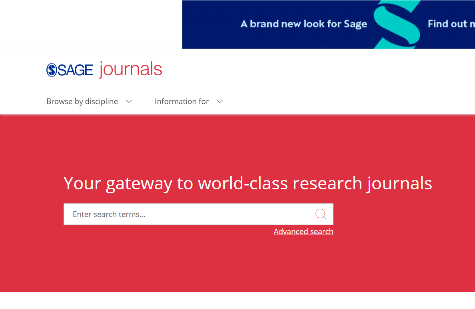 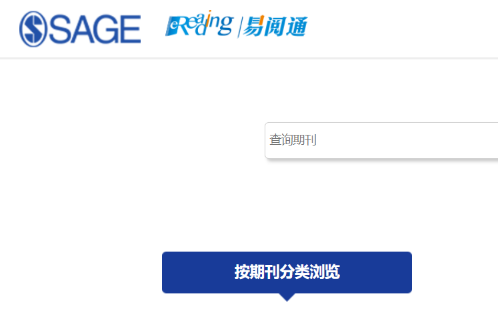 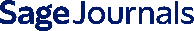 sage.cnpereading.com
journals.sagepub.com
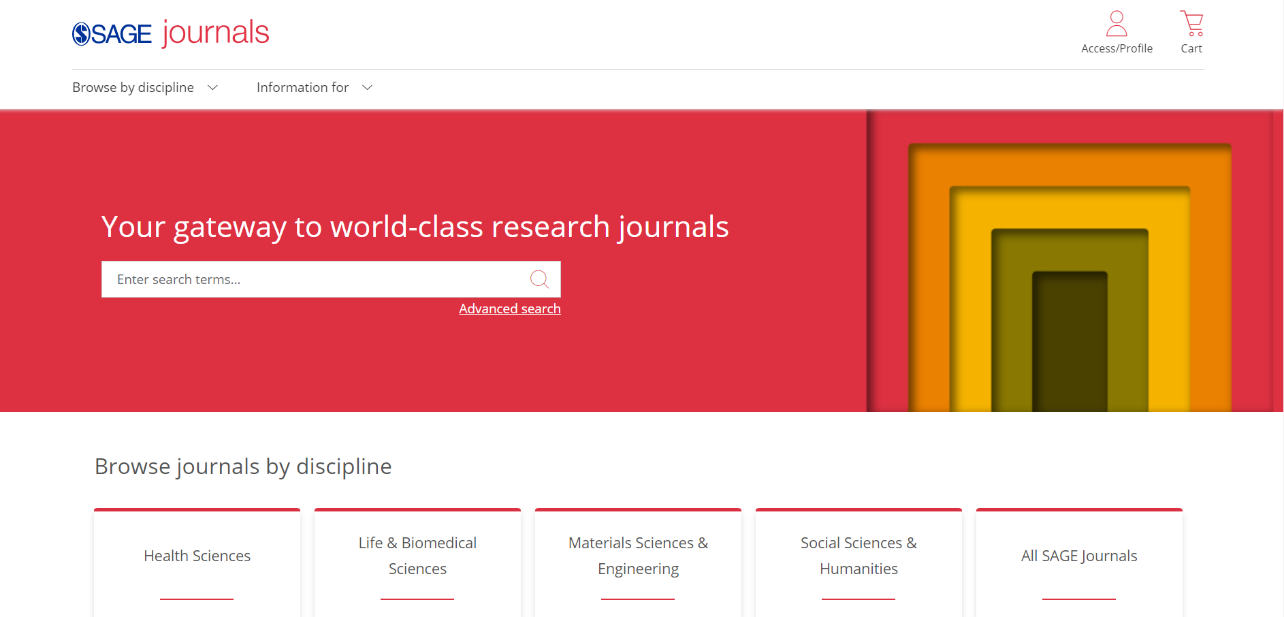 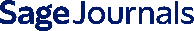 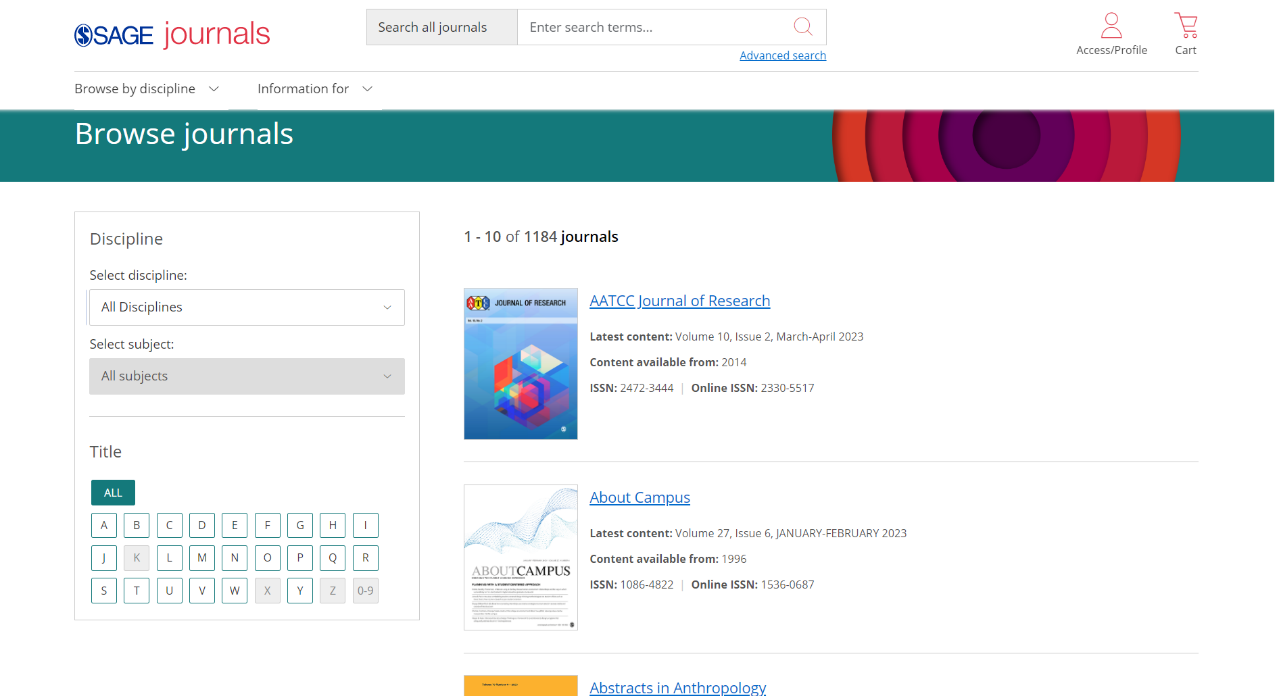 材料/工程
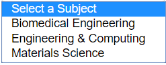 生命/医学
人文社科
健康科学
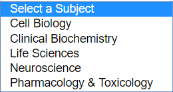 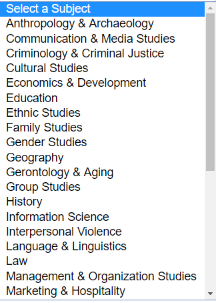 学科
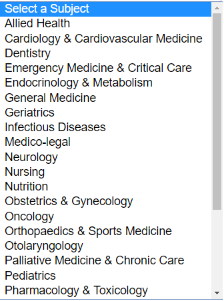 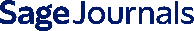 期刊题名A-Z浏览
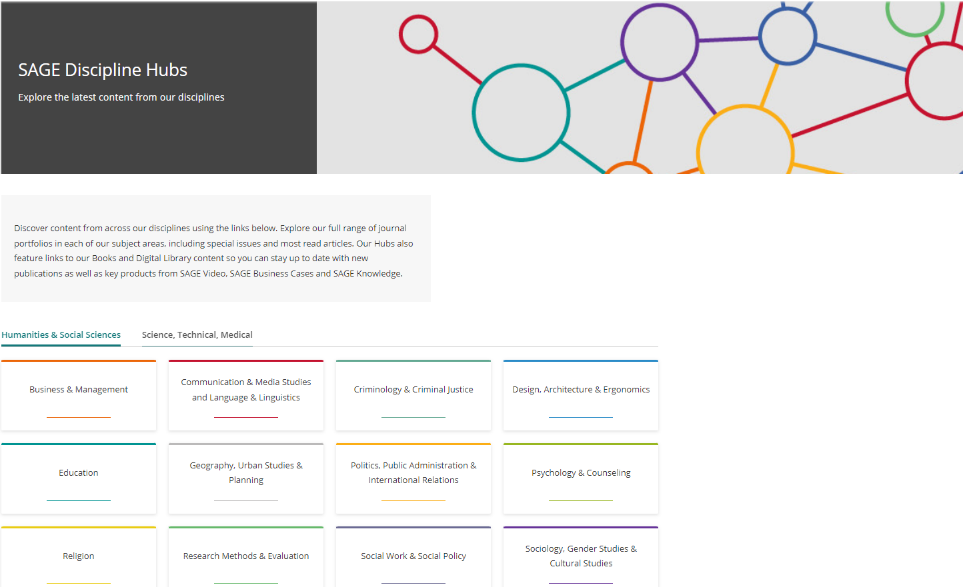 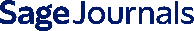 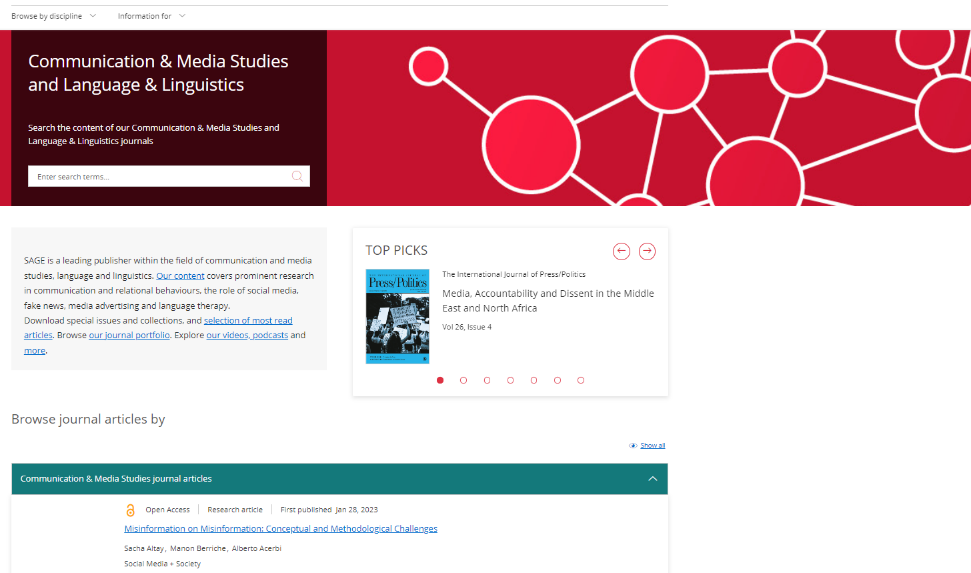 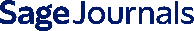 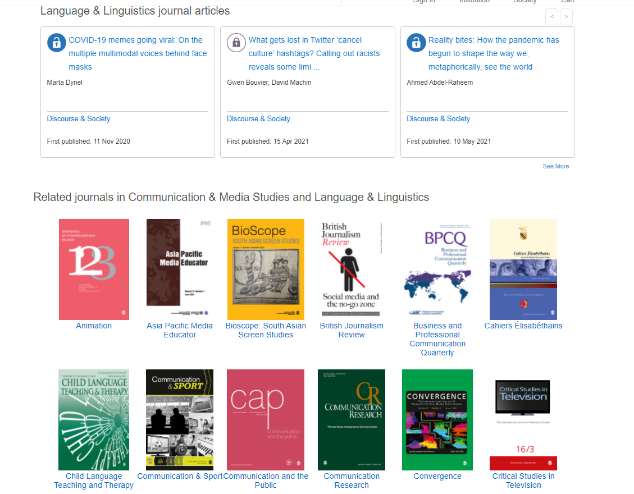 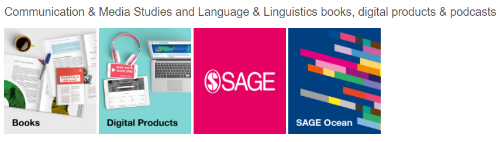 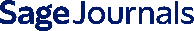 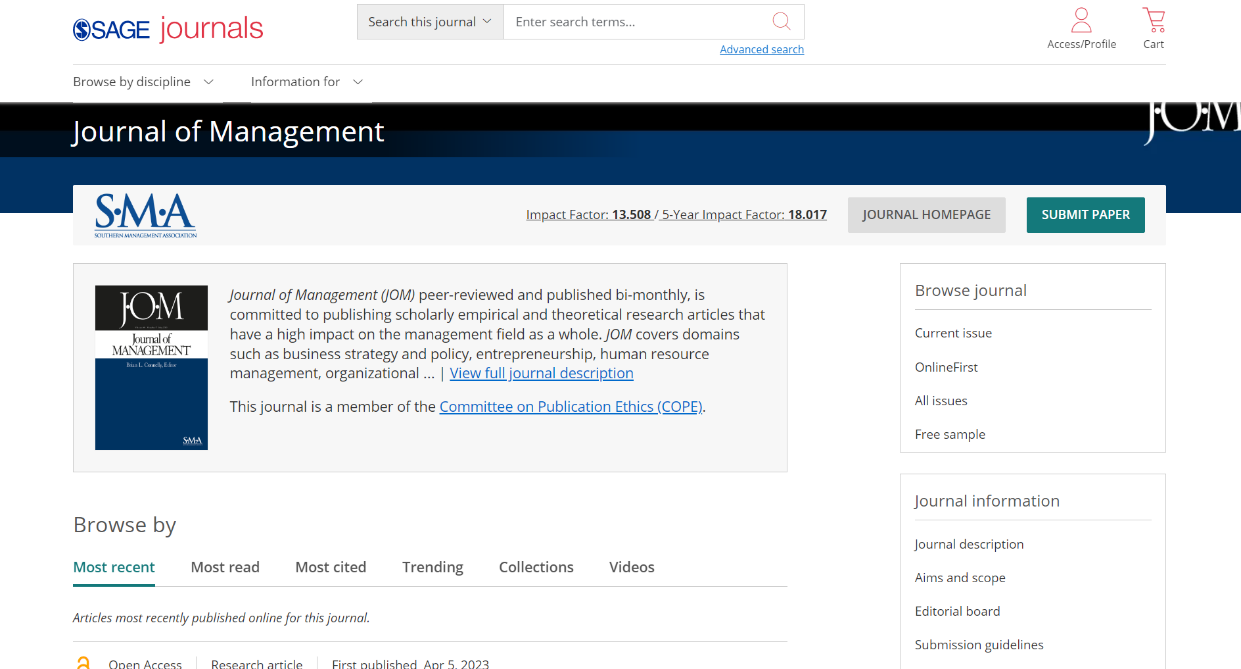 学协会/影响因子
简介
投稿
浏览文章
近期文章
阅读最多
趋势
专辑/特刊
被引最多
视频
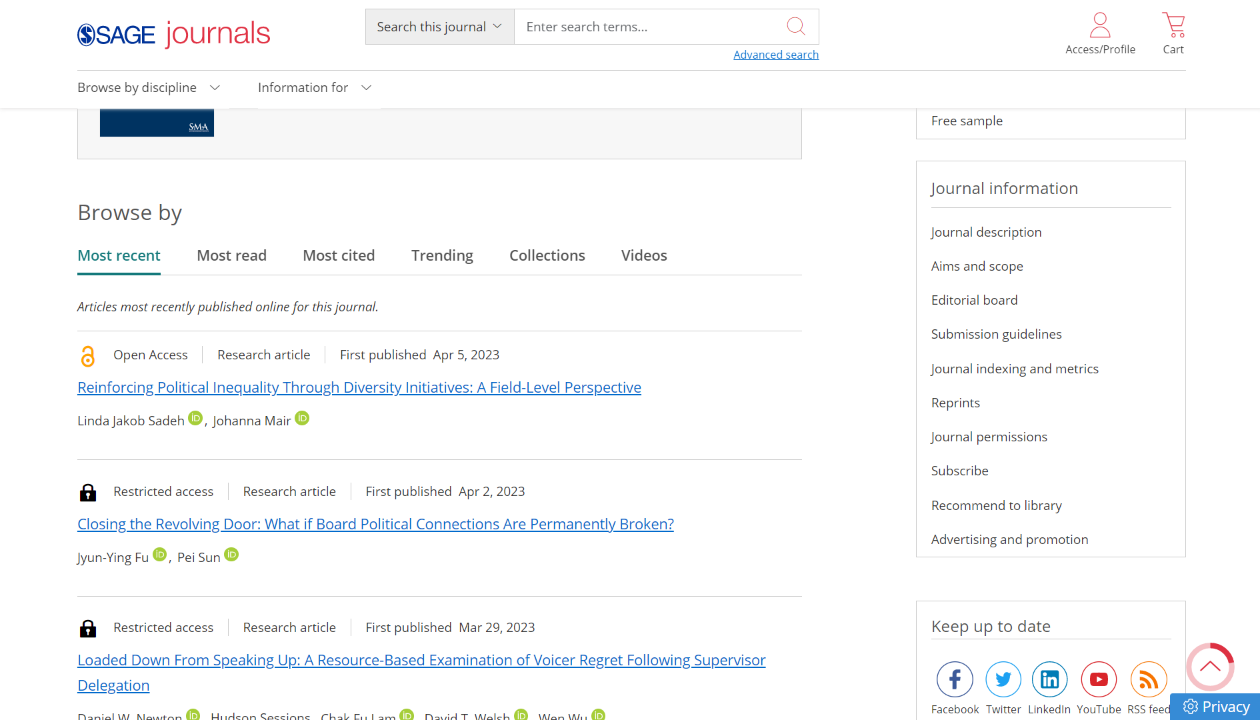 期刊介绍
办刊宗旨
编委信息
投稿指南
索引数据库
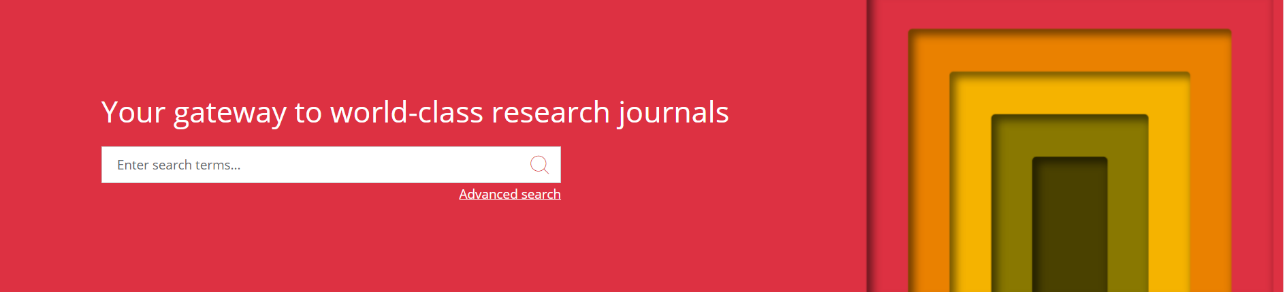 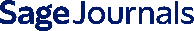 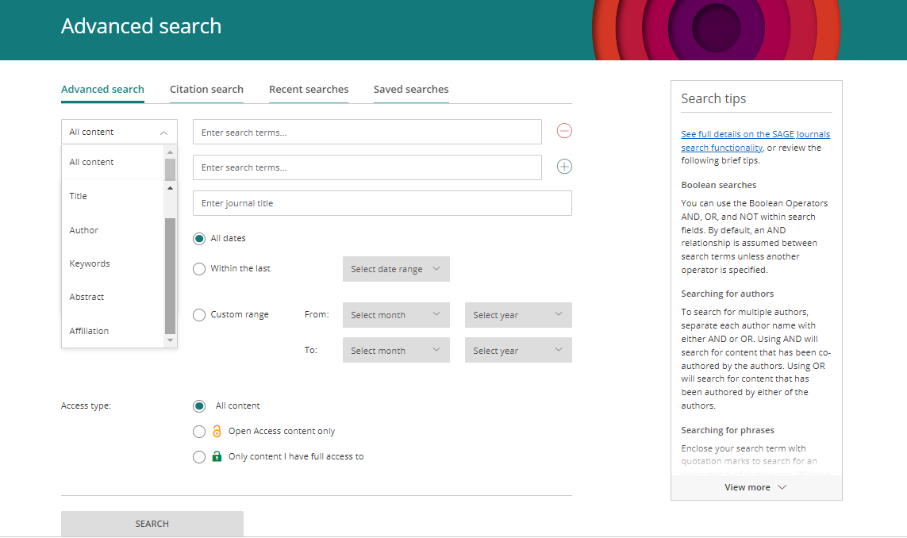 增减检索条件
关键词
字段
全字段
标题
作者
关键词
文摘
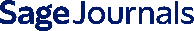 机构
检索范围
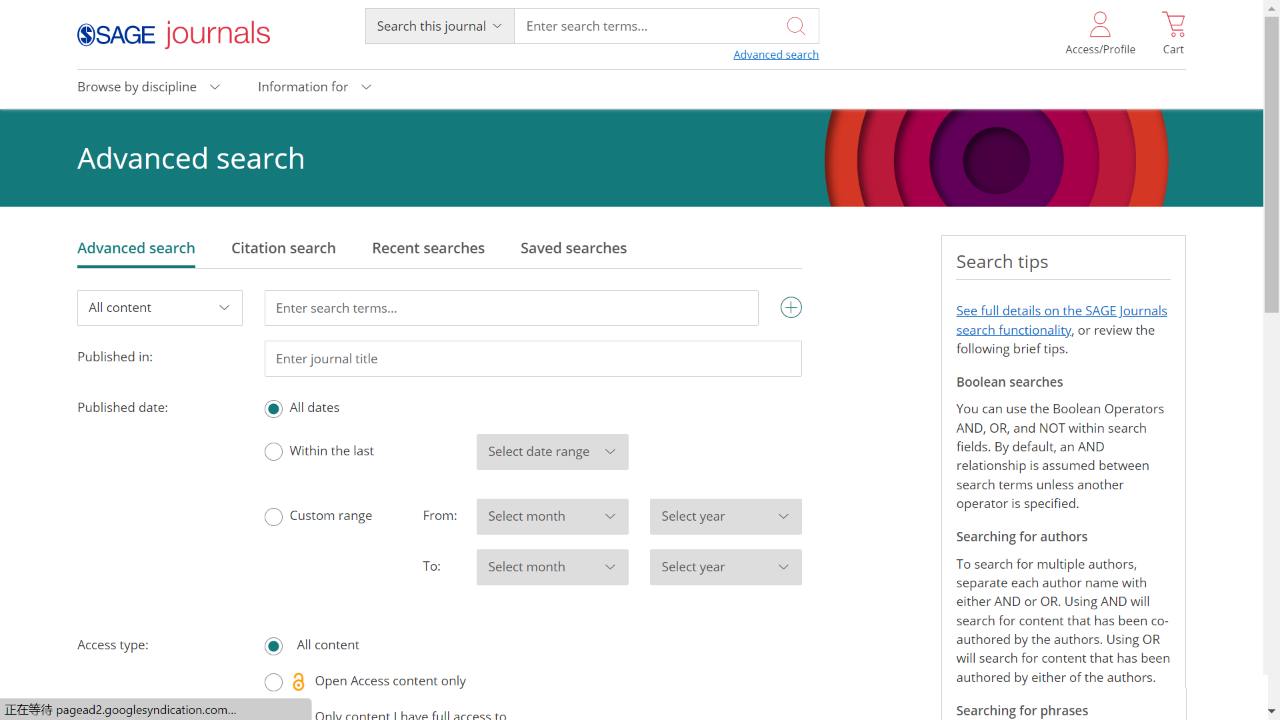 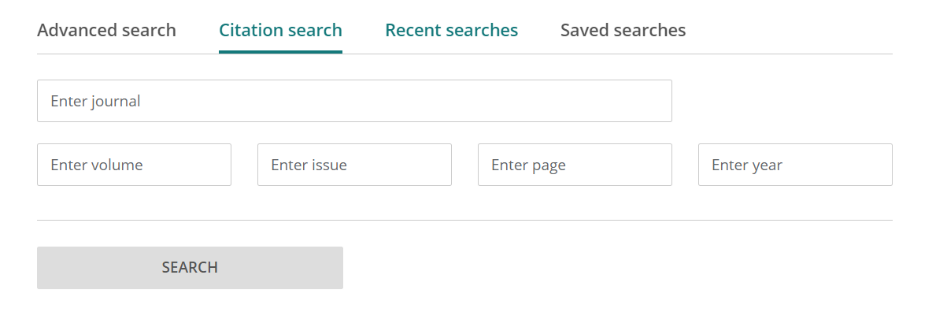 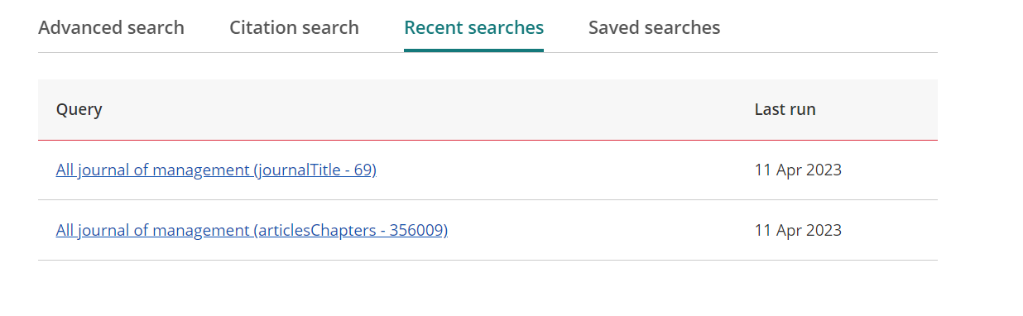 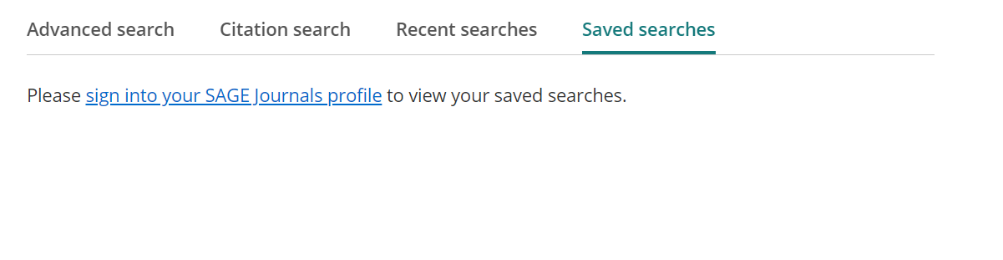 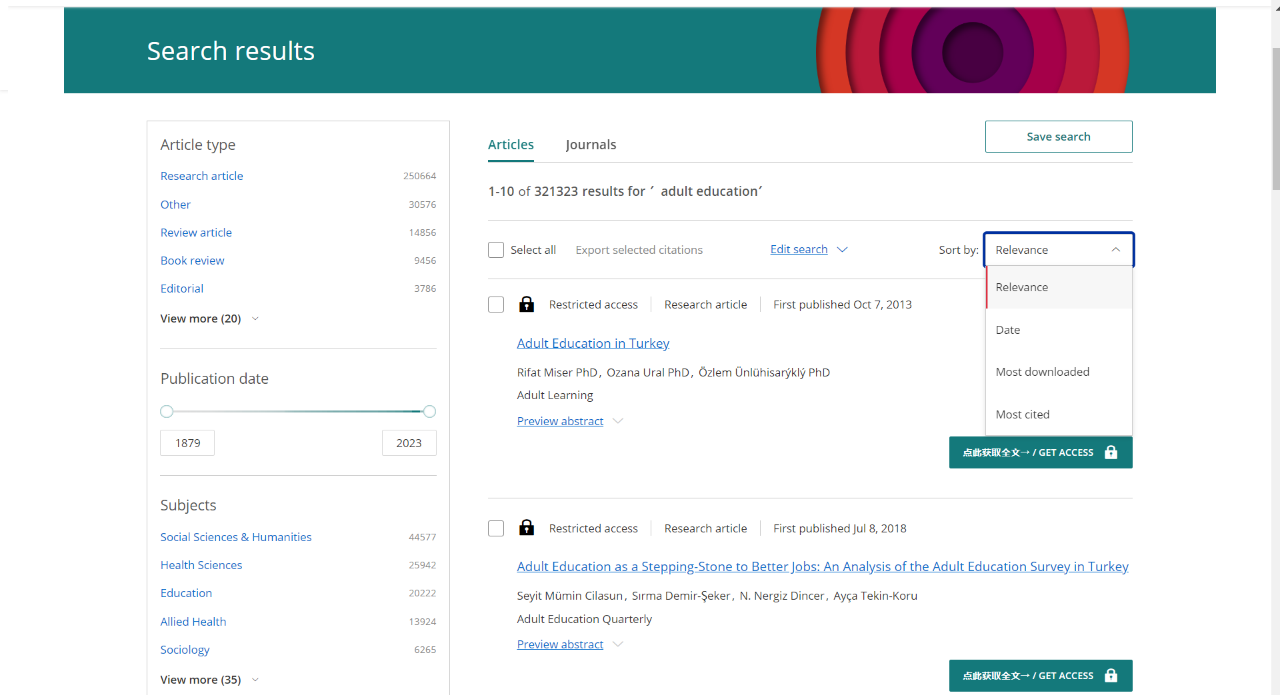 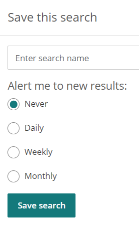 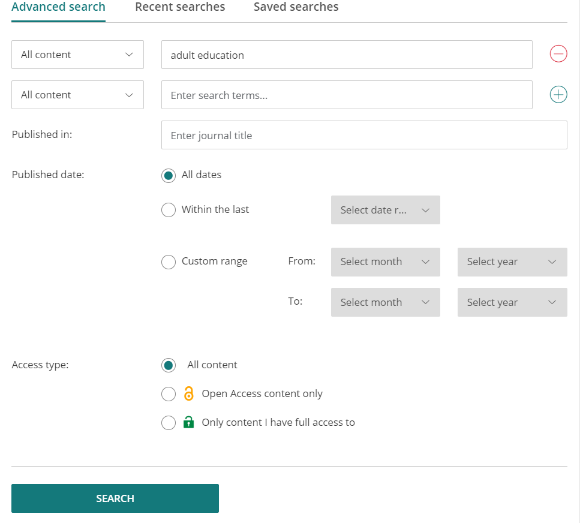 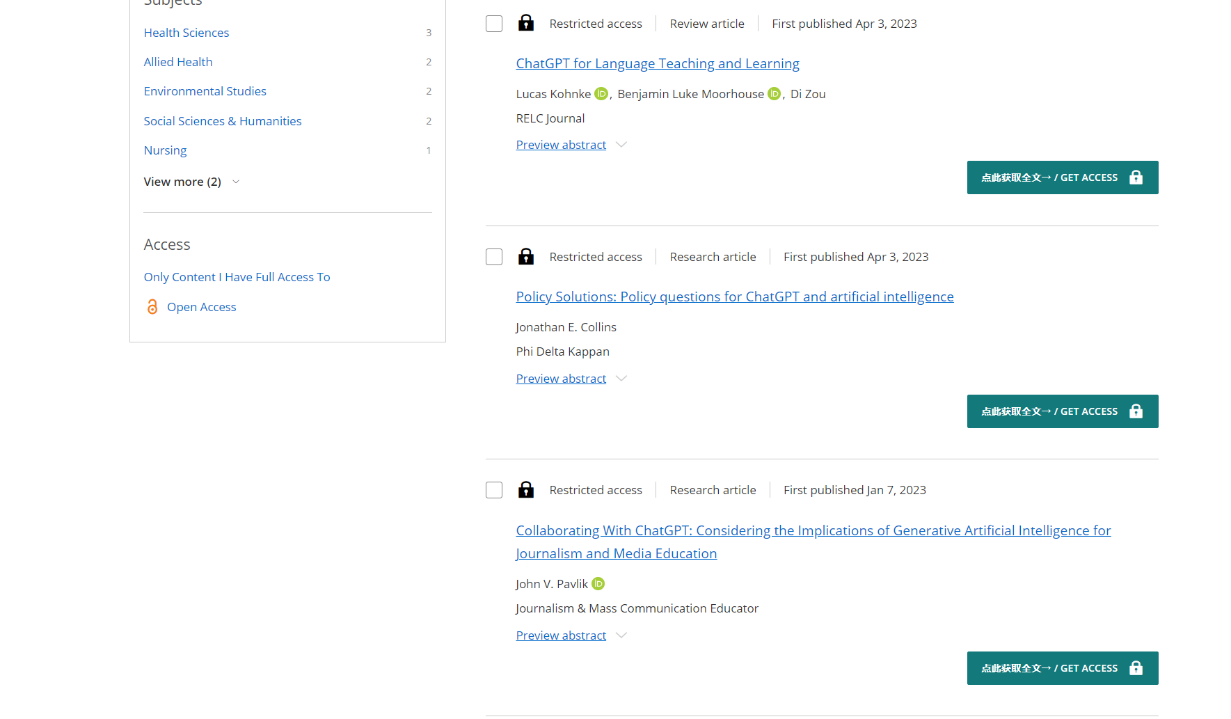 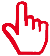 搜索”ChatGPT”
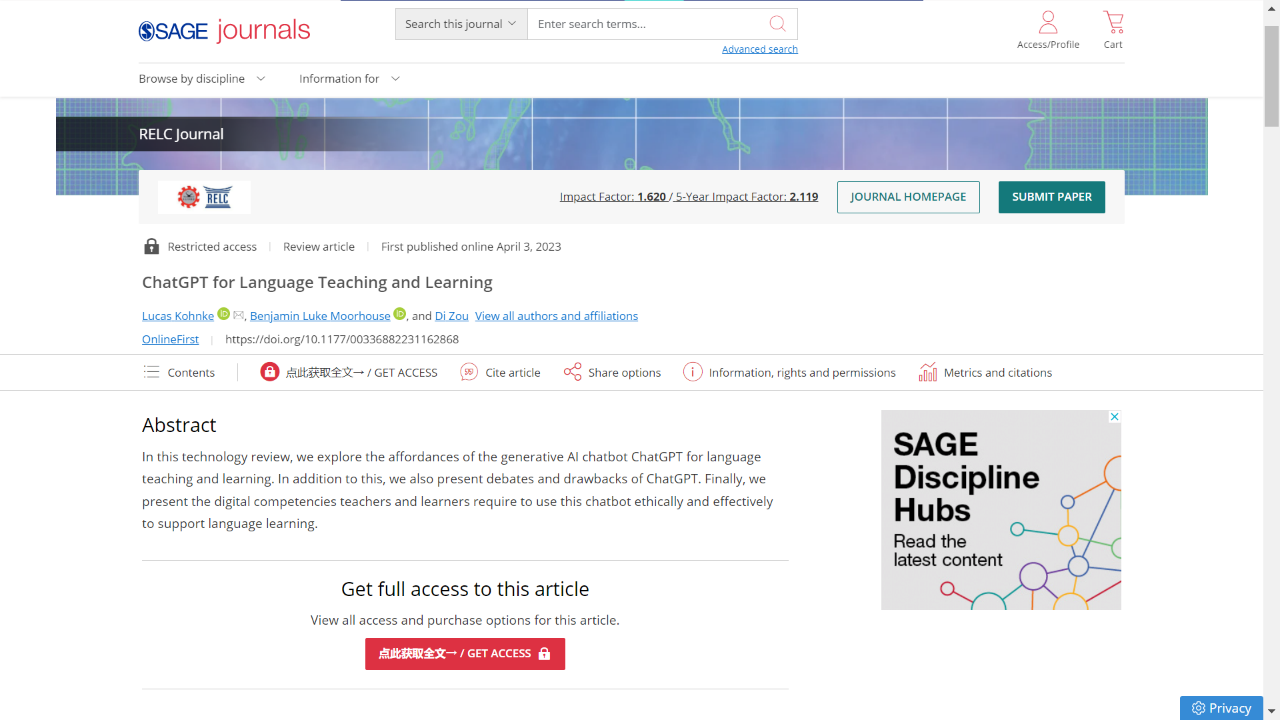 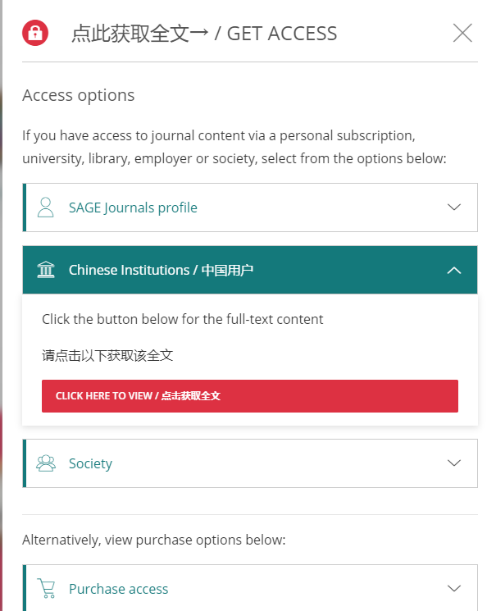 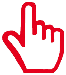 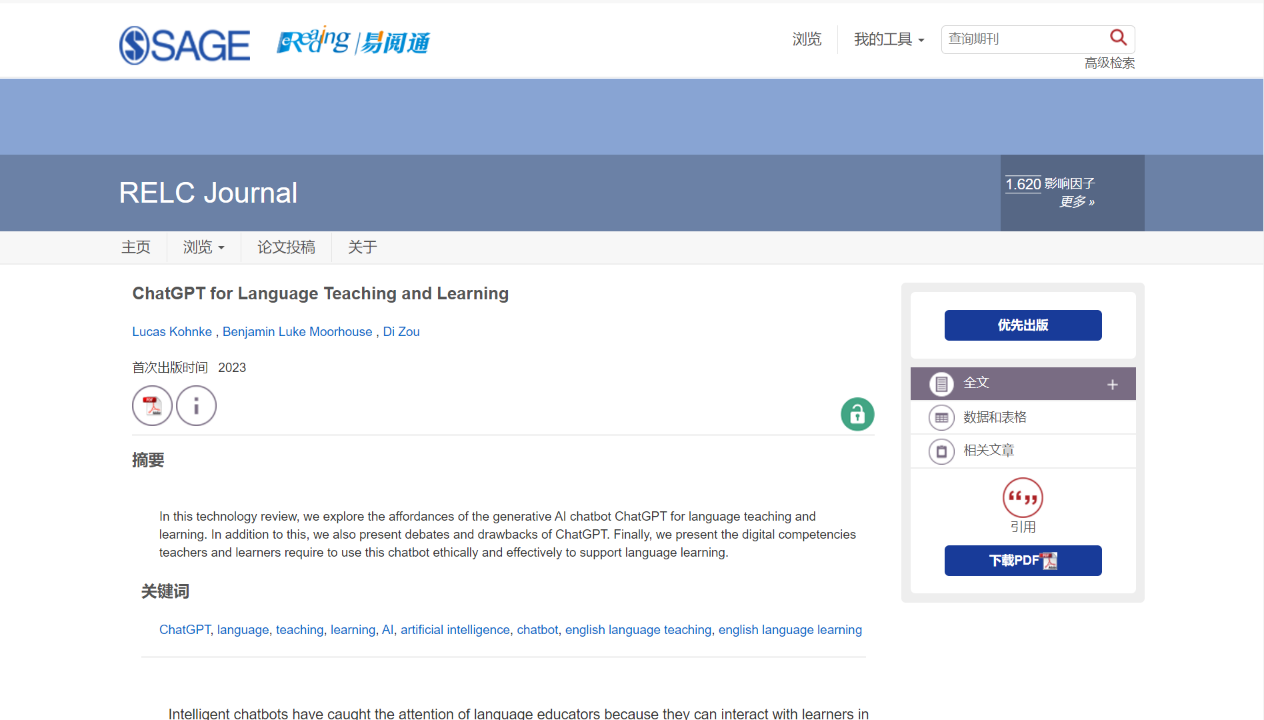 全文下载
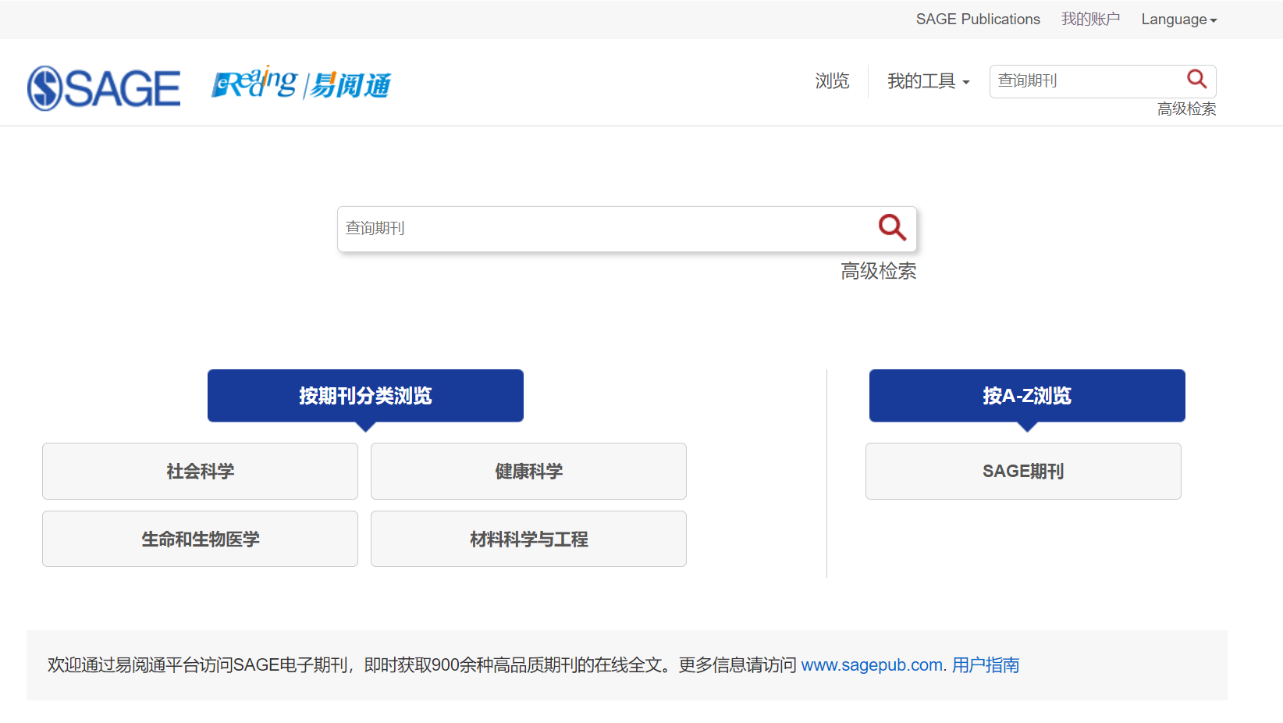 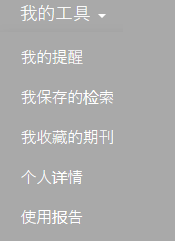 语言设置
检索
浏览
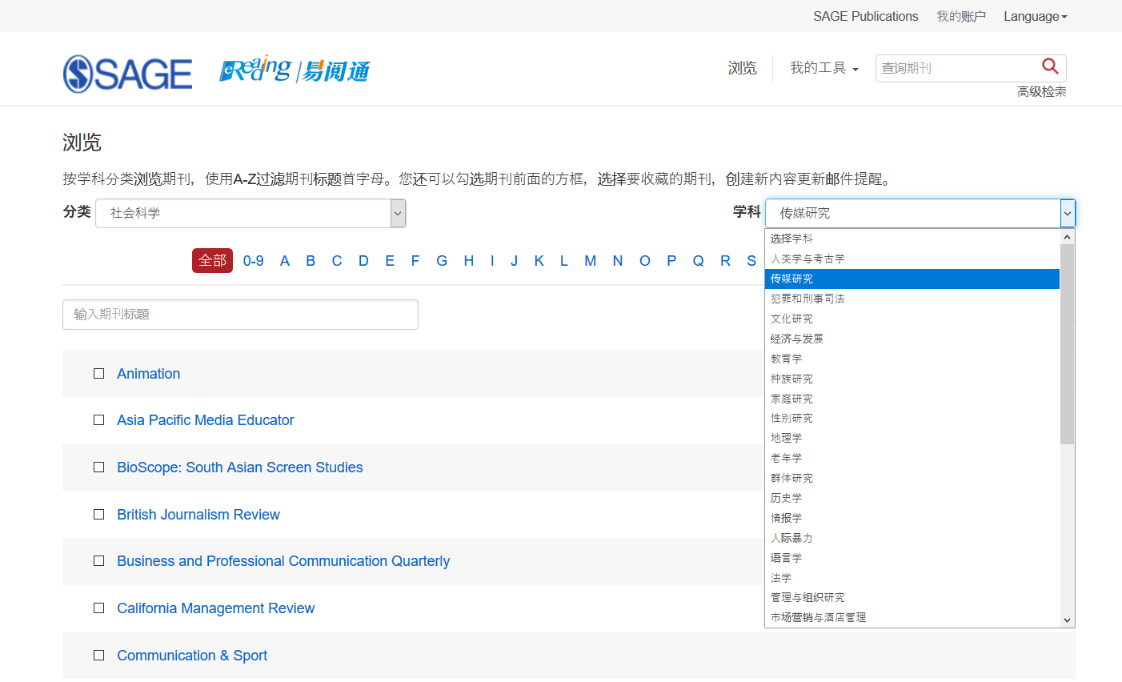 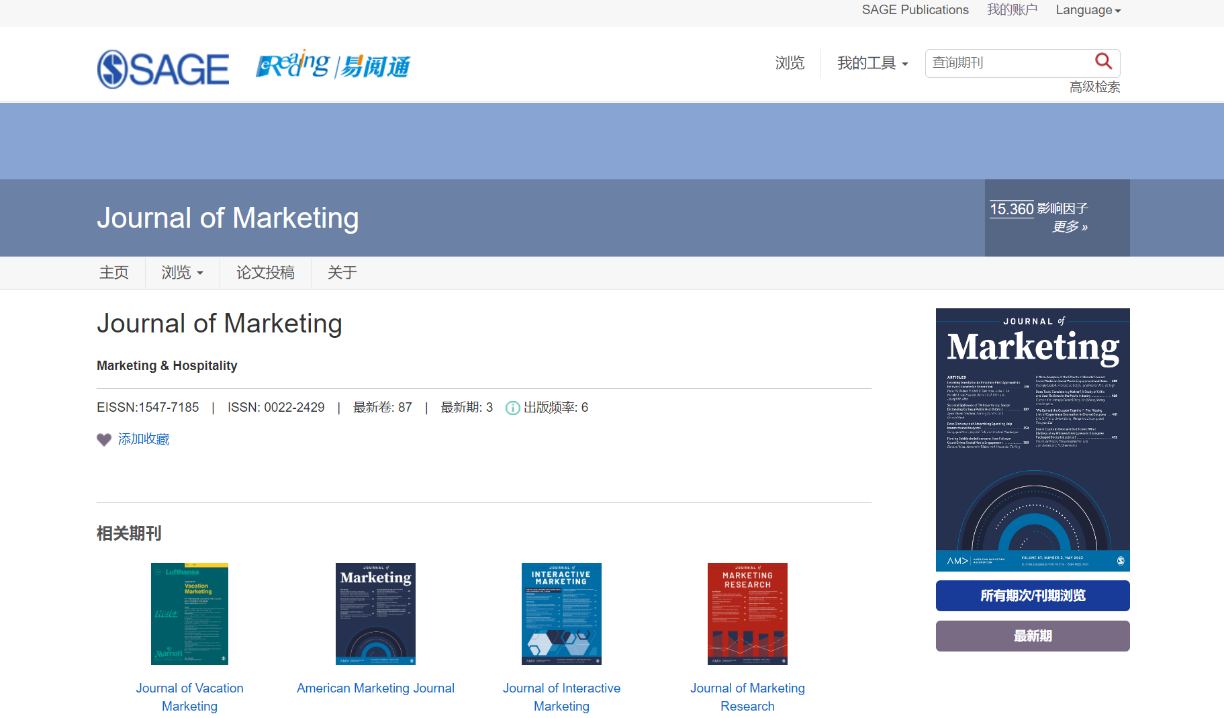 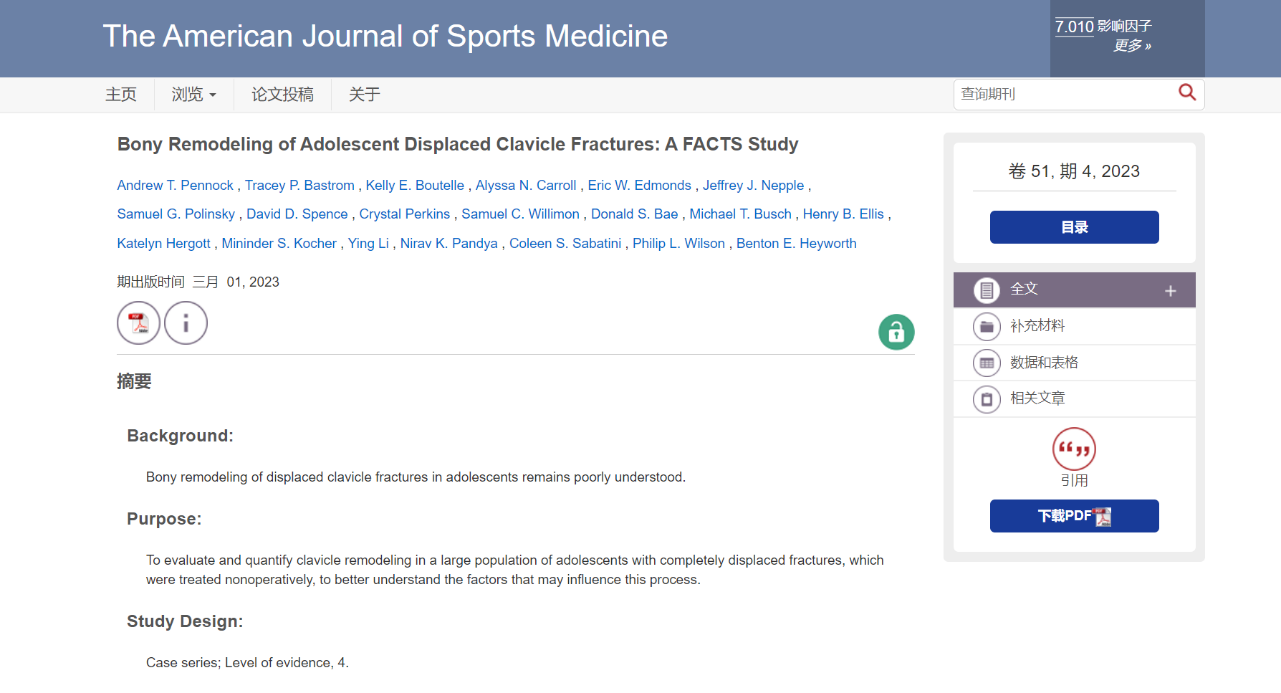 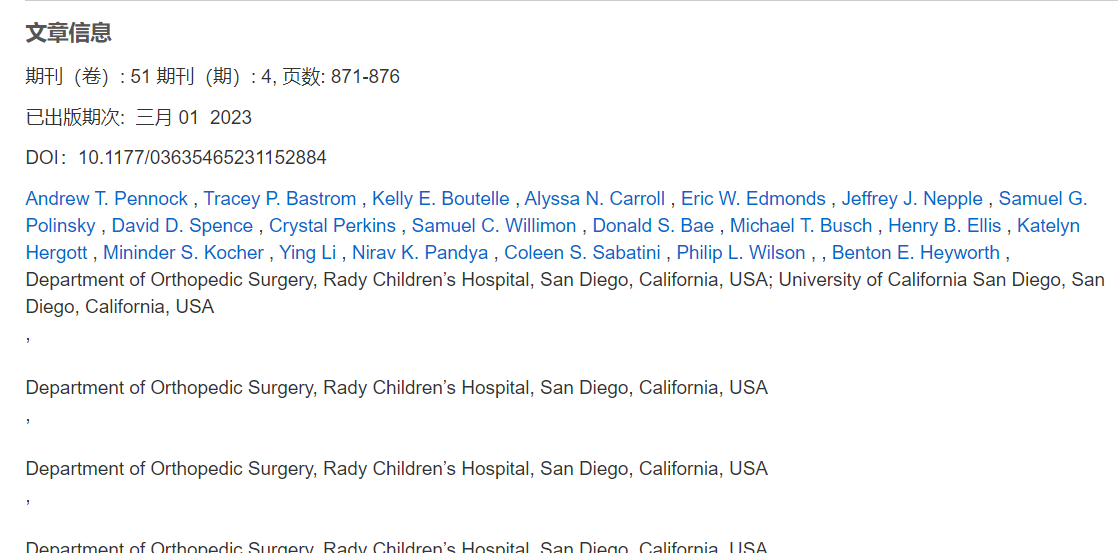 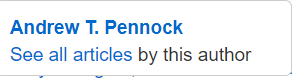 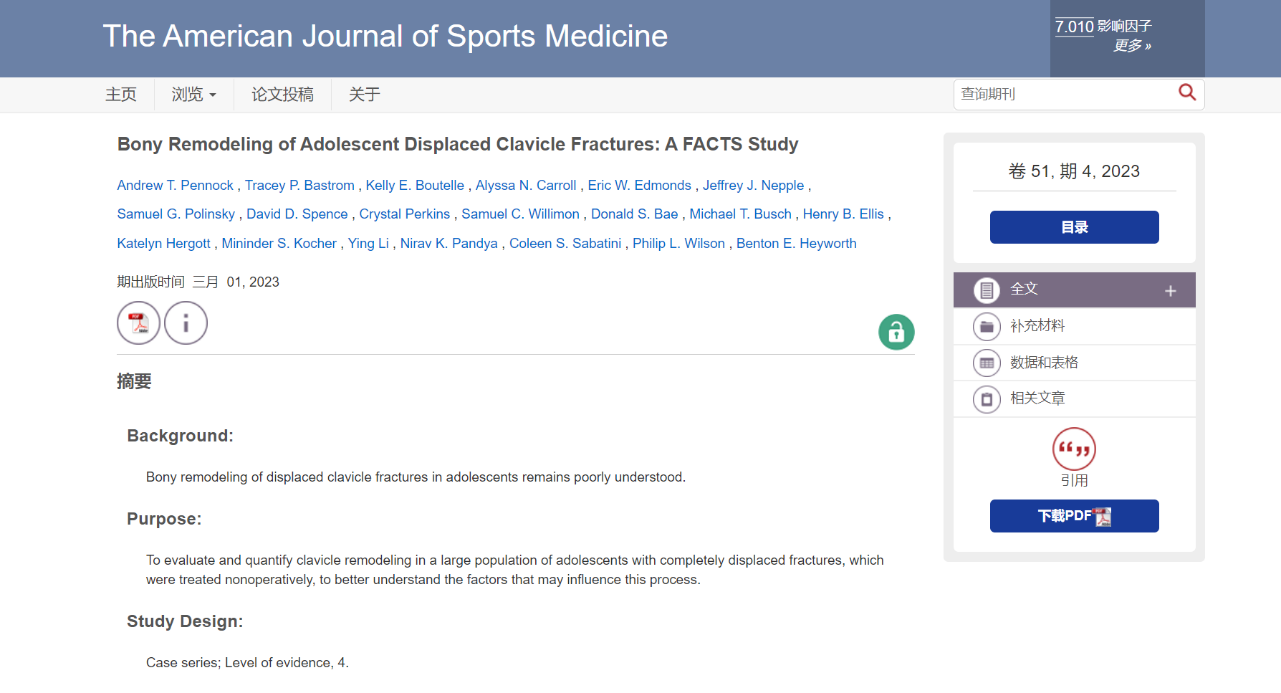 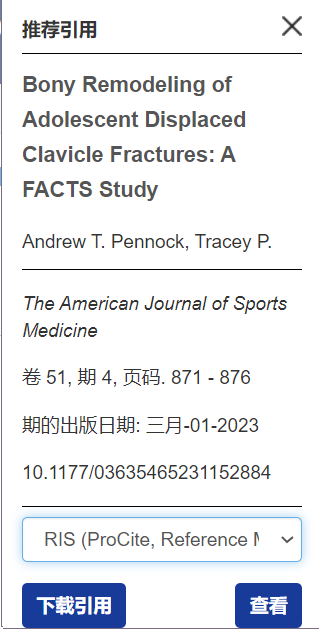 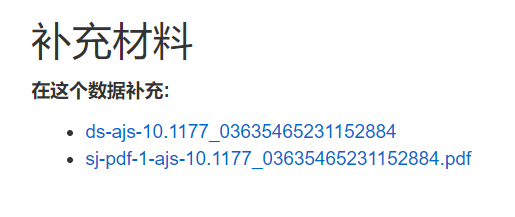 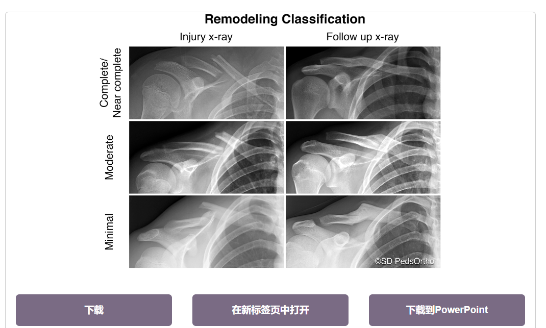 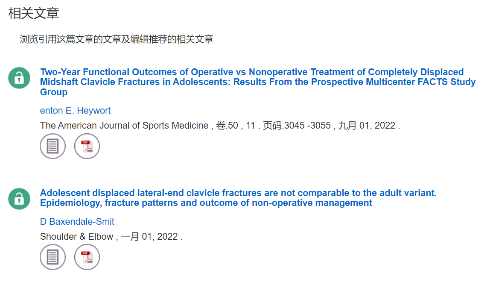 感谢！